9.4 Qs
If the outcomes of a random experiment are equally likely, then the probability of an event is defined to be ______?  (hint: it’s a formula)
If events A and B are mutually exclusive, then n(A or B) = ______?
If events A and B are NOT mutually exclusive, then n(A or B) = _______?
The set of all possible outcomes of a random experiment is called the ______.
9.4 Warm-up (con’t)
_____ functions have the multiply-multiply property.
The slope of the linear function 4x + 5y = 40 is _______?
The “If” part of a theorem is called the _____.
An equation that is true for all values of the variable is called a(n) ________.
4% of 700 is ________.
Permutations
According to Sheldon:
The sandwich is a permutation
The order matters to him
How many different ways can Sheldon’s sandwich be permutated?
Turkey
Roast Beef
Lettuce 
Swiss
What’s the probability the restaurant will get it right?
Key words:  arrange/order
Permutations
Ex:  In how many diff. ways could I arrange 3 of the 12 pictures of my family on my wall?
       _____ * _____ * _____

Ex:  Given the word SPACE, how many ways can you arrange the letters
	___  ___  ___  ___  ___
Repeated Elements
Ex:  Given the word SPARTANS, how many ways can you arrange the letters
	___  ___  ___  ___  ___  ___  ___  ___
Repeated Elements
Ex:  Given the word SPARTANS, what is the probability that a permutation of the word will have a ‘P’ as the 4th letter and a vowel as the last letter?
	___  ___  ___  ___  ___  ___  ___  ___
Using the calculator for Permutations
Ex:  In how many diff. ways could I arrange 3 of the 12 pictures of my family on my wall?
       _____ * _____ * _____

Ex:  Given the word SPACE, how many ways can you arrange the letters
	___  ___  ___  ___  ___
Using the calculator for Permutations
One hundred people purchase raffle tickets.  Three winning tickets will be selected at random.  If first prize is $100, second prize is $50, and third prize is $10, in how many different ways can the prizes be awarded?
Does the order matter?
7 of the 50 students’ QTs turned in will be randomly selected for grading.  How many different ways are there to make this selection?
Combination v. permutation
Permutations are an ordered list
Order is important
Selected objects should be treated differently
Key words – order or arrangement
Combinations are unordered lists
The order of selection is irrelevant
Selected objects are treated the same
Key word – group
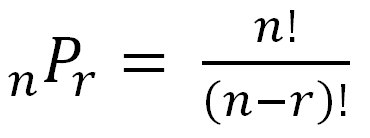 Total number of elements in the set
“n Permutate r”
or
“n arrange r”
Number of elements not selected
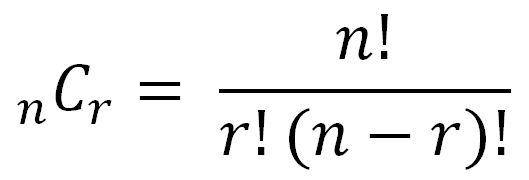 Total number of elements in the set
“n choose r”
Number of elements not selected
Number of elements selected
Seating chart
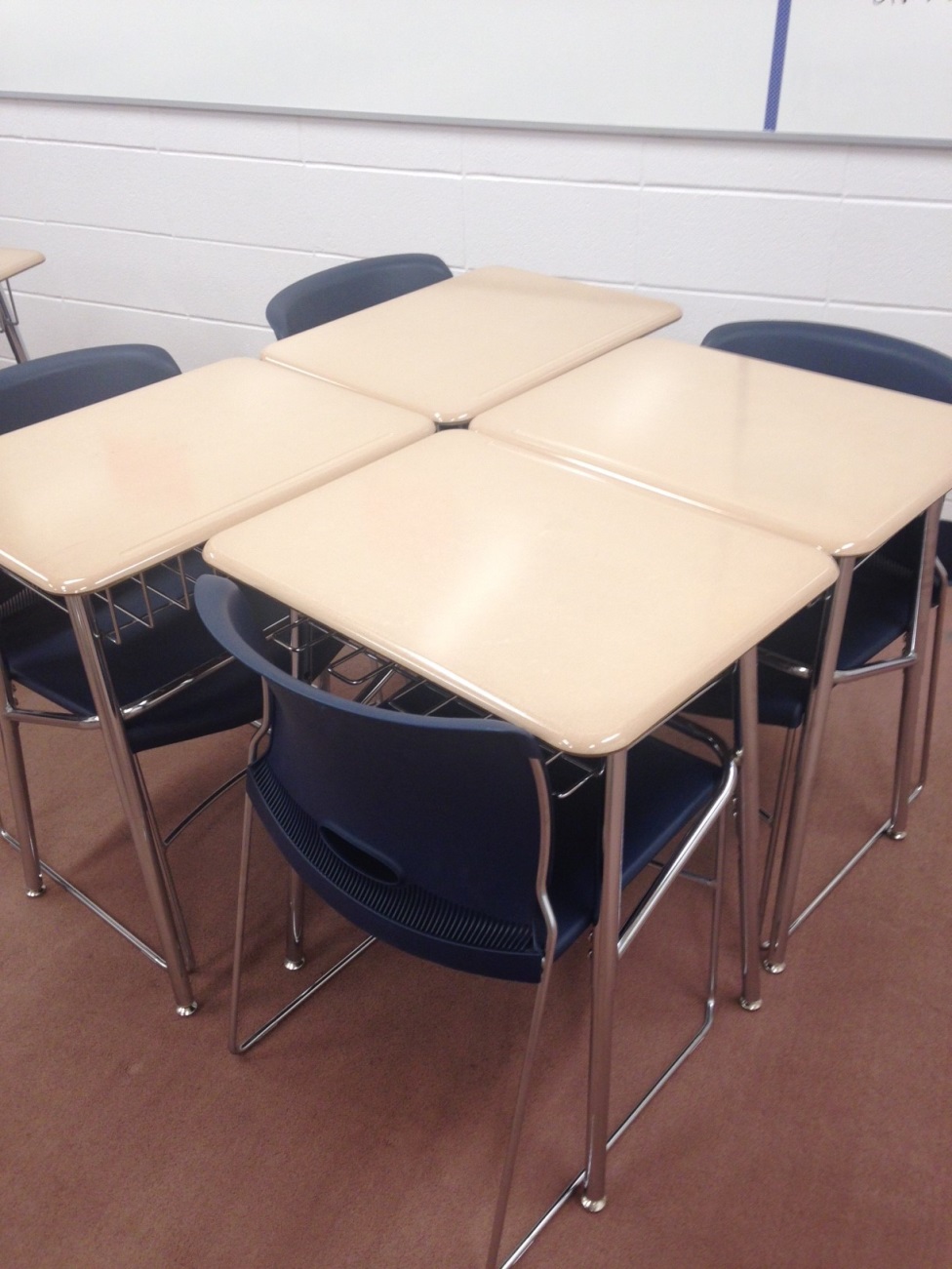 How many ways can I arrange this set of chairs with students from this class?
How many different 4 person teams can I make from the students in this class?
Seating chart
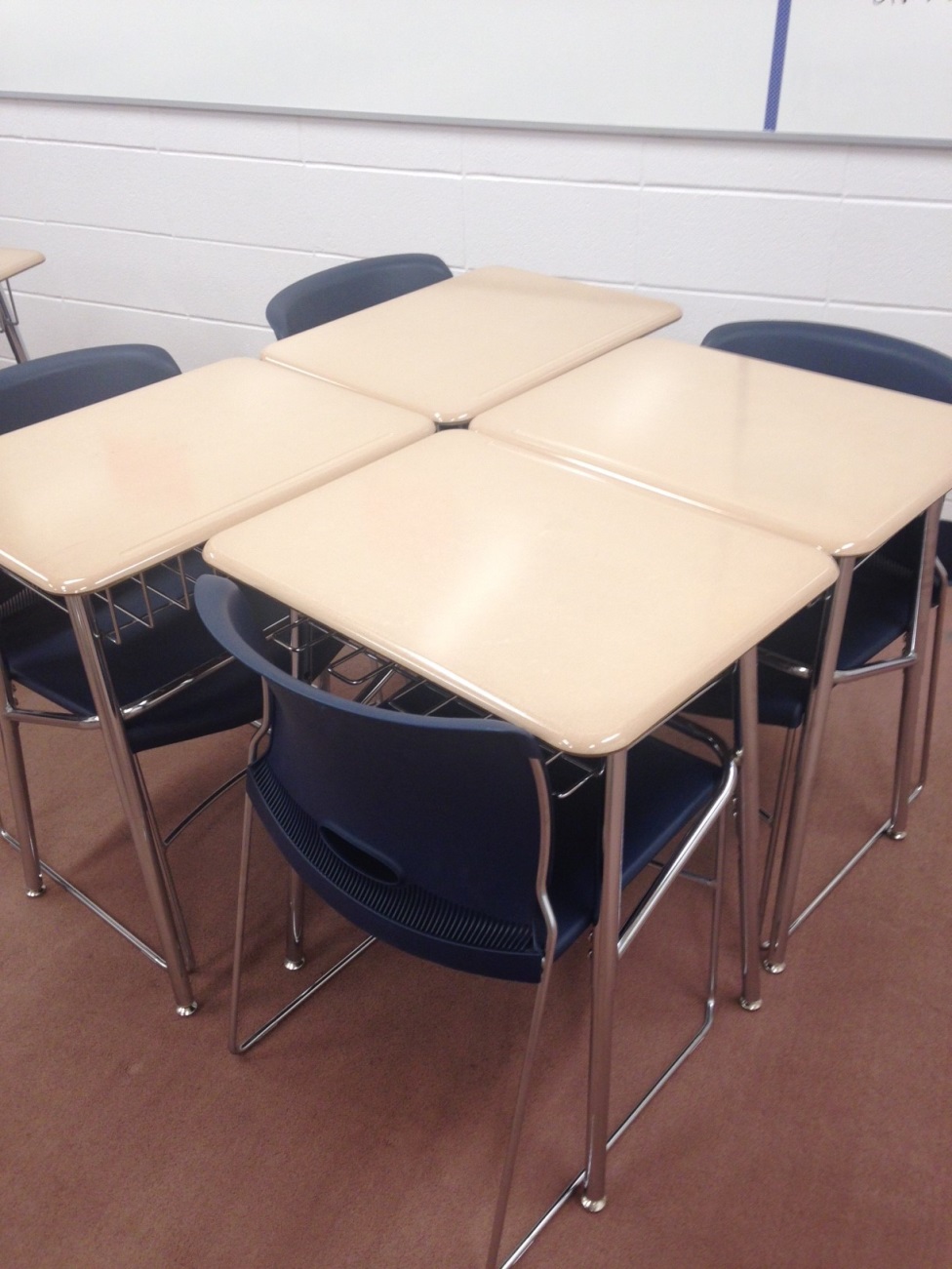 What is the probability that this group will be all girls?
What is the probability that this group will have 3 girls and 1 boy?
What is the probability that this group will have 2 boys and 2 girls?